Organochlorine  Insecticides
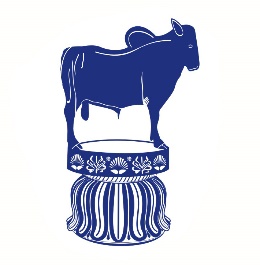 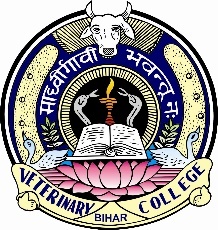 Dr. Kumari Anjana
Assistant  Professor
Deptt. of Veterinary Pharmacology & Toxicology
Bihar Veterinary College, Bihar Animal Sciences University, Patna
Contents of the chapter
Introduction to Agrochemicals
Introduction to Pesticides
Pesticides Classification
Introduction to Insecticides
Insecticides Classification


Organochlorine compounds  
Sources of poisoning 
Classification of OCI
Factors affecting toxicity
Mechanism of Toxicity
Clinical symptoms 
PM Lesions 
Diagnosis 
Treatment
Agrochemicals
Agrochemicals are of two major groups:
   	Fertilizers
   	Pesticides

Nitrate, Phosphorus and Urea are used as fertilizers.

A pest is an uneconomical, undesirable or harmful species that adversely affect the economic, desirable or beneficial species. Pesticides are used to kill the pests.
Pesticides
Pesticides:are heterogeneous groups of 		 substances used for preventing,    		 destroying  or repelling  pests.

Pesticides are the most widely used agrochemicals of toxicological importance.

Use – economical control of pests
       or increase production of crops
Pesticides Classification
Insecticides
Organochlorines
Diphenyl aliphatic agents
Chlorinated cyclodienes
Arylhydrocarbons
Organophosphates
Phosphate
Phosphonate
Phosphorothionate
Phosphorothiolate
Carbamates
	Carbaryl
	propoxur
Pyrethrins and pyrethroids
Natural pyrethrins
Synthetic pyrethroids
Herbicides or weedicides
Dinitrocompounds
Phenoxyacetic acids
Bipyridium compounds
Triazenes 
Rodenticides
Inorganic agents
Dicumarol derivatives
Glycosides
Fungicides 
Zineb
Captan 
Fumigants
Ethelene dibromide
Insecticides
Substances which are specifically used for preventing, destroying or repelling the insects pests.

The use of insecticides in agriculture has grown  tremendously since world war II.

Now a days insecticides have become an integral part of agriculture.

Large scale use-  acute toxicities,
			        residues in food stuff
			        and environmental problem.
Insecticides
Organochlorines- DDT, BHC

Organophosphates- malathion, sarin

Carbamates- Carbaryl, propoxur

Pyrethrins and pyrethroids- allethrin, deltamethrin

Formamidine insecticides- amitraz

Natural products- rotenone, nicotine, antibiotics
Organochlorines
Organochlorines were the first  major class of synthetic organic chemical  to become widely used as insecticides.

Use- contact  insecticides and 	  	 	 	   ectoparaciticides.
Sources of poisoning
Accidental ingestion of  these products may lead to toxicity.
Environmental pollution. 
Residues in agricultural products.
Consumption of freshly sprayed crop by animals.
Improper dilution in sprays and dips may cause toxicity.
Spillage of insecticides into food during storage or transport.
Secondary poisoning in predator animals.
Classification of OCI
Diphenyl aliphatic agents - DDT,        methoxychlor, 				          perthane,  dicofol


Hexachlorocyclohexane  – Lindane,            mirex,     				         kepone,              BHC

	Cyclodiene agents – Aldrin,                dieldrin, 
				       chlordane,         endrin, 			      		       endosulpahan,  toxaphene   			      	        heptachlor
DDT
1874 : Dichloro diphenyltrichloro ethane (DDT) was synthesized. 1939 :  Its insecticidal property was discovered by Paul Muller.
	1948 : Paul Muller, a Swiss chemist who was awarded Nobel  	      prize for his contribution. 

However its effectiveness in controlling pests was short lived due to its persistence in the environment for a prolonged time.

It is also stored in the body fats of animals which is eliminated at extremely slow rate and has biomagnifications potential. 

One of the most adverse effects of DDT due to biomagnifications is the decline in the population of certain birds due to thinning of their egg shells.

Because of its persistence in the biosphere, the use of DDT has been banned by almost all the countries including India.
Dicofol and methoxychlor are still in use.
Chemical structure of OCI
Presence  of cyclic carbon chain.

Apolarity and lipophilicity.

Chemical unreactivity and high stability in the environment.

T ½   of OCl   in soil   -  1-12 years.
T ½   of DDT in soil --  3-10 years
Factors affecting toxicity
Young animals- more sensitive.

Female- more sensitive.

Fatty and lactating animal- more sensitive.

Stress and illness enhance the toxicity.

More toxic in oily vehicle then suspension and dry powder.
Cyclodiene group- more toxic
          Oral LD50     -   5- 100 mg/kg cattle.

DDT group - least toxic
         Oral LD50     -   250-1000 mg/kg cattle.

Cats are more susceptible – other domestic animal.

Fish > mammal > birds.
Properties of toxicological importance
Lipid soluble compound
			      +
Highly persistent in the environment

Bioaccumulation upward in food chain from environment to animal or human hosts.
Toxicokinetics
OCIs  are highly lipid soluble, so  readily absorbed from skin and mucous membrane (accumulate in the body fat).

Asoption:  
Its absorption from GIT is poor  except in oily solution.

OCIs are not highly volatile – no inhalation toxicosis. 
	But aerosols can be absorbed.

After absorption  - in blood stream bind with serum lipoprotein and stored in body fat.
Organochlorines are distributed to vital organs namely liver, kidney and brain.
Metabolism:
Metabolism is mainly by liver and the metabolite may be non toxic than the parent compound.
Slow metabolism from deposited fat.
 
Excreted 
Excreted mainly in the faeces (unchanged form).
From body excreted in bile, urine and in lactating animals, it is excreted in milk.
Mechanism of Toxicity
These drugs are neurotoxic. 

Diphenyl OCI 
Easily enter in the nerve membrane interfere 	with Na+ Channel  kinetics.

Prolong the time of sodium channel opening during depolarization.

Sodium inflow is enhanced and  potassium outflow is inhibited.

Results in enhanced action potential and increased neuronal excitability (seizures).
Cyclodiene and aryl hydrocarbon

Bind to a site close to ion channel on GABAA receptors.

Inhibit the binding of Inhibitory NT GABA to the receptor.

No opening of chloride channels. 

Partial repolarization of the neuron and  a state of uncontrolled excitation.
Clinical symptoms
Initial stimulation of CNS followed by depression and death due to respiratory failure.

Behavioural symptoms- like anxiety, aggressiveness, abnormal posturing, jumping over unseen objects, wall climbing and madness syndrome.

 Neurological symptoms - hypersensitivity to external stimuli, fasciculation and twitching of facial and eyelid muscles, spasm and twitching of the fore and hind quarter muscles, champing of the jaws, seizures and hyperthermia.

Cholinergic symptoms - vomiting, marked salivation, mydriasis, diarrhoea and micturition are noticed.
PM Lesions 
carcass – bruised, lacerated and dirty. 
Rigor prominent.
Chronic case- carcass emaciated and devoid of body fat.
Diagnosis
Acute toxicosis is diagnosed based on history of exposure, appropriate clinical signs.

Brain concentration is better then body fat  diagnosis of acute toxicosis.

Half of the frozen brain should be submitted for analysis.
The other half should be fixed for histopathology to rule out infectious degenerative, or neoplastic diseases.

To determine sources, specimens for analysis such as: feed, suspected insecticidal formulation - granules, liquid, old containers, etc., gastrointestinal tract contents and liver.
Treatment
Diazepam, phenobarbital or pentobarbital  in dogs.
    Thiobarbitone in cats
    Chloral hydrates, Phenobarbital or pentobarbital     in farm animals.
Activated charcoal (1-2g/kg).
If exposure is by  dermal suspected,  scrubbed  (bathe) the animal with soapy water.
Supportive and symptomatic therapy.
Methoxychlor
It is the only insecticide of DDT group which is still in use and is safest among the subgroup.

The substitution of CH3O (methoxy) groups for chlorines renders the insecticide biodegradable and environmentally non- persistent.

 As such, it retains some of the advantages of DDT but without most of its disadvantages.

It is stored in adipose tissue to about 0.2% of the extent of DDT, and hail-life in rats is only about 2 weeks (DDT=6 months).
Thank You